Úvod do databázových systémů
Cvičení 02
Relační algebra
Ing. Pavel Bednář
pavel.bednar.st1@vsb.cz
http://pavelbednar.aspone.cz
Relační datový model
Relační schéma
Relační schéma R je výraz tvaru R(A,f), kde R je jméno schématu, A={A1,A2,...,An} je konečná množina jmen atributů, f je zobrazení přiřazující každému jménu atributu Ai neprázdnou množinu, kterou nazýváme doménou atributu Di,  tedy f(Ai)=Di.
Relace
Relace R s relačním schématem R je konečná podmnožina kartézského součinu domén Di, příslušejících jednotlivým atributům Ai, tedy R  D1 x D2 x ... x Dn.
O relaci R říkáme, že je typu R nebo že je instancí relačního schématu R.
Stupeň relace
[Speaker Notes: Relace není vazba, ale obsah tabulky !
Př.
R je název relace – student
A jsou atributy – jméno, příjmení
f je datový slovník (u každého atributu, máme definovanou velikost a integritní omezení)

Příklad relace kartézský součin: všechny loginy × všechny jména × všechny příjmení – máme všechny možné kombinace. Ale relace je podmnožinout, proto si vybereme jen kombinace pro naše záznamy, které chceme evidovat. Např. nov123, Petr, Novák …

Stupeň relace R je počet atributů relace]
Relační datový model
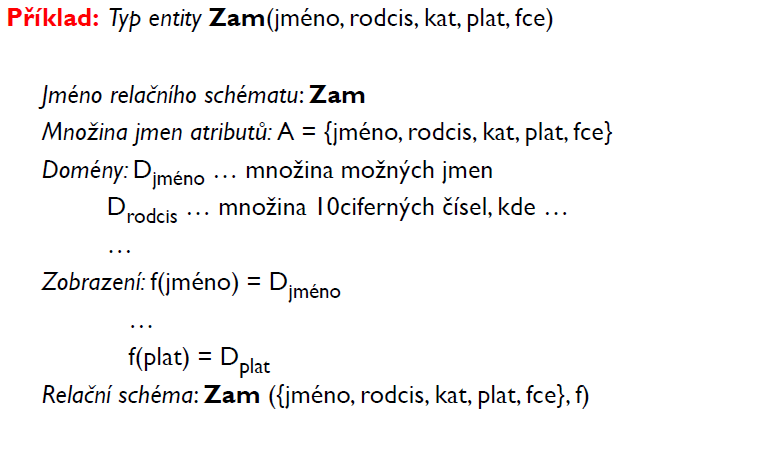 Relační datový model
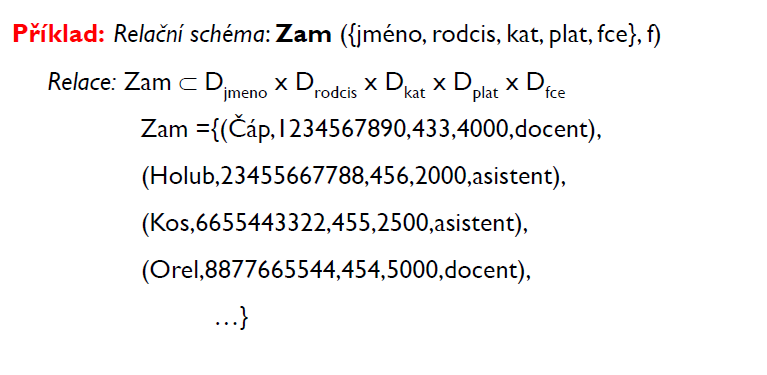 Relační datový model
Schéma relační databáze
Je konečná množina relačních schémat 
R1(A1,f1), R2(A2,f2), ... , Rm(Am,fm)..

Relační databáze
V daném časovém okamžiku je konečná množina relací 
R1, R2, ..., Rm, tzv. aktuálních relací, kde Ri je typu Ri.
Relační algebra
Pro formulaci požadavků na výběr dat z relační databáze
Pracuje s celými relacemi
Operátory RA se aplikují na relace, výsledkem jsou opět relace.
Relační operace
[Speaker Notes: Projekce – výběr sloupců, zapisuje se do hranatých závorek
Selekce – výběr řádků, zapisuje se do kulatých závorek
Přirozené spojení – Relace musí mít alespoň jeden společný atribut, jinak vzikne prázdná relace.]
Relační algebra
Operace
Sjednocení	R ∪ S = { x | x  R ∨ x  S }
Průnik 		R ∩ S = { x | x  R ∧ x  S }
Rozdíl 		R - S = { x | x  R ∧ x  S }
Kartezský součin	R × S = { rs | r  R ∧ s  S }
			        rs = { r1, …,rm,s1, …, sn} 
Operace sjednocení a průnik musí být mezi shodnými relacemi
Výsledek operace v RA je bez duplicit.
[Speaker Notes: Shodné relace jsou takové, které mají stejné atributy a stejné domény.]
Opakování - Množiny
Sjednocení množin – A ∪ B
Sjednocení prvků množin A,B rozumíme množinu všech prvků, které náleží alespoň do jedné z množin A,B.
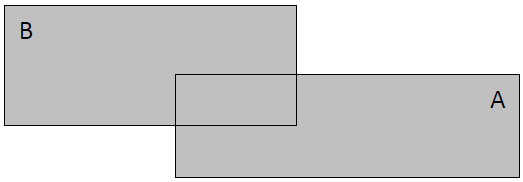 Opakování - Množiny
Průnik množin – A ⋂ B
Průnik množiny A, B rozumíme množinu všech prvků, které patří do množiny A i do množiny B.
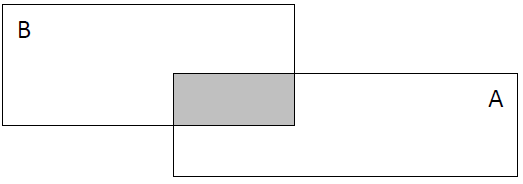 Opakování - Množiny
Doplněk množiny – A‘
Doplněk množiny A rozumíme množinu všech prvků, které do množiny A nepatří.
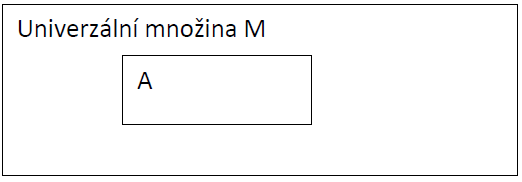 Opakování - Množiny
Rozdíl množin 	A-B
Rozdíl množin A,B rozumíme množin prvků, které do množiny A patří a do množiny B nepatří.
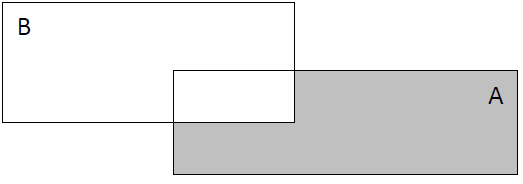 Příklad 1: 	U–(A∪(B∩C))
Příklad 1: 	U–(A∪(B∩C))
Příklad 2: 	(U–(B∩C)) ∩ (A∪B)
Příklad 2: 	U–(A∪(B∩C))
Příklad 3: 	(A∪B)∩(U-(A∩B))
Příklad 3: 	(A∪B)∩(U-(A∩B))
Projekce
T
Selekce
T
Projekce a selekce
T
Kartézský součin
X × Y
X \cross Y
=
×
Přirozené spojení
X ⋈ Y nebo X \join Y
X
Y
X × Y
X ⋈ Y
1=1 ?
Théta spojení
X ⋈A>C Y nebo X \join_{A>C} Y
X
Y
X × Y
X [ A > C] Y
3 > 2
Sjednocení
R ∪ S 
R \union S



Nelze udělat sjednocení, protože to nejsou shodné relace
∪
=
[Speaker Notes: Ne]
Sjednocení
R ∪ S 
R \union S
∪
=
[Speaker Notes: Ne]
Průnik
R ∩ S 
R \intersect S
∩
=
Rozdíl
R - S 
R \diff S
-
=
Přejmenování
Přejmenujte sloupce ‘jméno‘ a ‘příjmení‘ na ‘FirstName‘ a ‘LastName‘
\rename_{‘FirstName‘, ‘LastName‘} Student
=